Database Security
11/4/2012
ISC239   Isabelle Bichindaritz
1
Learning Objectives
Define the scope of database security.
Evaluate the importance of database security as a serious concern for an organization.
List the types of threats that can affect a database system.
Protect a computer system using computer-based controls.
Secure Microsoft Office Access and Oracle DBMSs. 
Secure a DBMS on the Web.
11/4/2012
ISC239   Isabelle Bichindaritz
2
Acknowledgments
Some of these slides have been adapted from Thomas Connolly and Carolyn Begg
11/4/2012
ISC239   Isabelle Bichindaritz
3
Database Security
Data is a valuable resource that must be strictly controlled and managed, as with any corporate resource. 

Part or all of the corporate data may have strategic importance and therefore needs to be kept secure and confidential.
4
11/4/2012
ISC239   Isabelle Bichindaritz
Database Security
Mechanisms that protect the database against intentional or accidental threats.

Security considerations do not only apply to the data held in a database. Breaches of security may affect other parts of the system, which may in turn affect the database.
5
11/4/2012
ISC239   Isabelle Bichindaritz
Database Security
Involves measures to avoid:
Theft and fraud
Loss of confidentiality (secrecy)
Loss of privacy
Loss of integrity
Loss of availability
6
11/4/2012
ISC239   Isabelle Bichindaritz
Database Security
Threat	
Any situation or event, whether intentional or unintentional, that will adversely affect a system and consequently an organization.
7
11/4/2012
ISC239   Isabelle Bichindaritz
Summary of Threats to Computer Systems
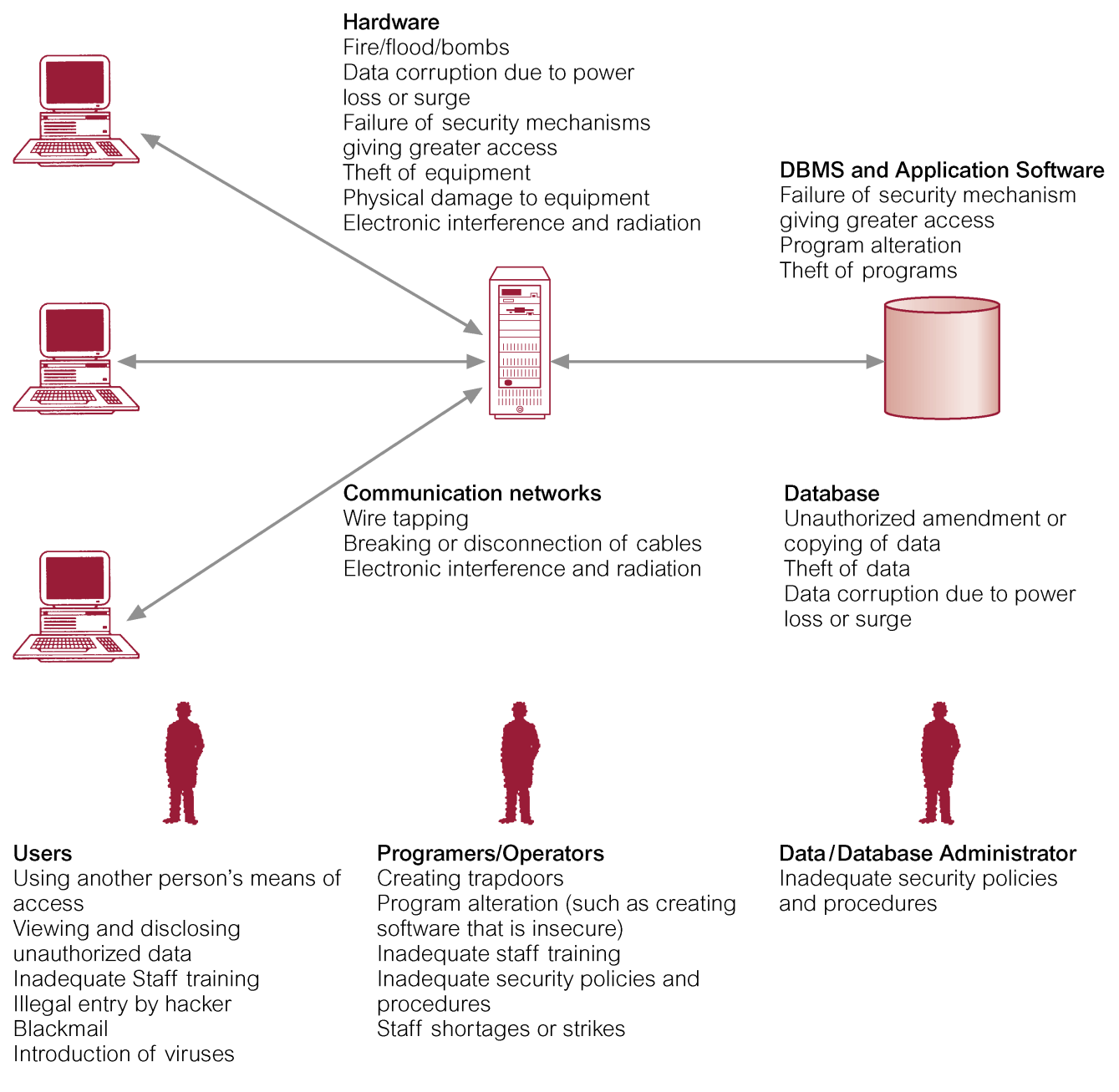 8
11/4/2012
ISC239   Isabelle Bichindaritz
Typical Multi-user Computer Environment
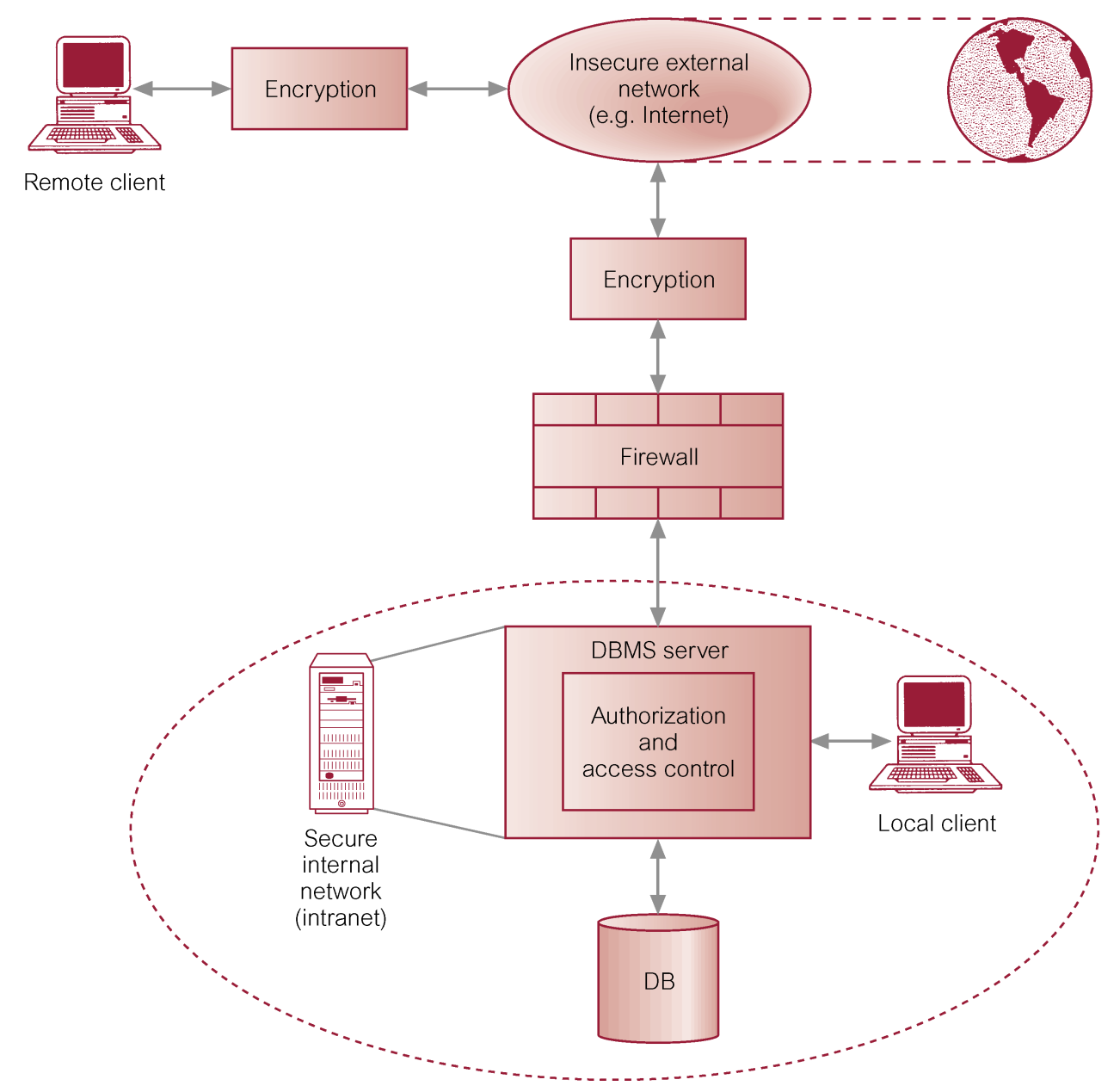 9
11/4/2012
ISC239   Isabelle Bichindaritz
Countermeasures – Computer-Based Controls
Concerned with physical controls to administrative procedures and includes: 
Authorization
Access controls
Views
Backup and recovery
Integrity
Encryption
RAID technology
10
11/4/2012
ISC239   Isabelle Bichindaritz
Countermeasures – Computer-Based Controls
Authorization
The granting of a right or privilege, which enables a subject to legitimately have access to a system or a system’s object.
Authorization is a mechanism that determines whether a user is, who he or she claims to be.
11
11/4/2012
ISC239   Isabelle Bichindaritz
Countermeasures – Computer-Based Controls
Access control
Based on the granting and revoking of privileges. 
A privilege allows a user to create or access (that is read, write, or modify) some database object (such as a relation, view, and index) or to run certain DBMS utilities.
Privileges are granted to users to accomplish the tasks required for their jobs.
12
11/4/2012
ISC239   Isabelle Bichindaritz
Countermeasures – Computer-Based Controls
Most DBMS provide an approach called Discretionary Access Control (DAC). 

SQL standard supports DAC through the GRANT and REVOKE commands. 

The GRANT command gives privileges to users, and the REVOKE command takes away privileges.
13
11/4/2012
ISC239   Isabelle Bichindaritz
Countermeasures – Computer-Based Controls
DAC while effective has certain weaknesses. In particular an unauthorized user can trick an authorized user into disclosing sensitive data.

An additional approach is required called Mandatory Access Control (MAC).
14
11/4/2012
ISC239   Isabelle Bichindaritz
Countermeasures – Computer-Based Controls
DAC based on system-wide policies that cannot be changed by individual users. 

Each database object is assigned a security class and each user is assigned a clearance for a security class, and rules are imposed on reading and writing of database objects by users.
15
11/4/2012
ISC239   Isabelle Bichindaritz
Countermeasures – Computer-Based Controls
DAC determines whether a user can read or write an object based on rules that involve the security level of the object and the clearance of the user. These rules ensure that sensitive data can never be ‘passed on’ to another user without the necessary clearance. 

The SQL standard does not include support for MAC.
16
11/4/2012
ISC239   Isabelle Bichindaritz
Popular Model for MAC called Bell-LaPudula
17
11/4/2012
ISC239   Isabelle Bichindaritz
Countermeasures – Computer-Based Controls
View
Is the dynamic result of one or more relational operations operating on the base relations to produce another relation. 
A view is a virtual relation that does not actually exist in the database, but is produced upon request by a particular user, at the time of request.
18
11/4/2012
ISC239   Isabelle Bichindaritz
Countermeasures – Computer-Based Controls
Backup
Process of periodically taking a copy of the database and log file (and possibly programs) to offline storage media.

Journaling
Process of keeping and maintaining a log file (or journal) of all changes made to database to enable effective recovery in event of failure.
19
11/4/2012
ISC239   Isabelle Bichindaritz
Countermeasures – Computer-Based Controls
Integrity
Prevents data from becoming invalid, and hence giving misleading or incorrect results. 

Encryption
The encoding of the data by a special algorithm that renders the data unreadable by any program without the decryption key.
20
11/4/2012
ISC239   Isabelle Bichindaritz
RAID (Redundant Array of Independent Disks) Technology
Hardware that the DBMS is running on must be fault-tolerant, meaning that the DBMS should continue to operate even if one of the hardware components fails. 

Suggests having redundant components that can be seamlessly integrated into the working system whenever there is one or more component failures.
21
11/4/2012
ISC239   Isabelle Bichindaritz
RAID (Redundant Array of Independent Disks) Technology
The main hardware components that should be fault-tolerant include disk drives, disk controllers, CPU, power supplies, and cooling fans. 

Disk drives are the most vulnerable components with the shortest times between failure of any of the hardware components.
22
11/4/2012
ISC239   Isabelle Bichindaritz
RAID (Redundant Array of Independent Disks) Technology
One solution is to provide a large disk array comprising an arrangement of several independent disks that are organized to improve reliability and at the same time increase performance.
23
11/4/2012
ISC239   Isabelle Bichindaritz
RAID (Redundant Array of Independent Disks) Technology
Performance is increased through data striping: the data is segmented into equal-size partitions (the striping unit), which are transparently distributed across multiple disks. 
Reliability is improved through storing redundant information across the disks using a parity scheme or an error-correcting scheme.
24
11/4/2012
ISC239   Isabelle Bichindaritz
RAID (Redundant Array of Independent Disks) Technology
There are a number of different disk configurations called RAID levels.
RAID 0  Nonredundant 
RAID 1 Mirrored    
RAID 0+1 Nonredundant and Mirrored    
RAID 2 Memory-Style Error-Correcting Codes  
RAID 3 Bit-Interleaved Parity    
RAID 4 Block-Interleaved Parity    
RAID 5 Block-Interleaved Distributed Parity    
RAID 6 P+Q Redundancy
25
11/4/2012
ISC239   Isabelle Bichindaritz
RAID 0 and RAID 1
26
11/4/2012
ISC239   Isabelle Bichindaritz
RAID 2 and RAID 3
27
11/4/2012
ISC239   Isabelle Bichindaritz
RAID 4 and RAID 5
28
11/4/2012
ISC239   Isabelle Bichindaritz
Security in Microsoft Office Access DBMS
Provides two methods for securing a database:
setting a password for opening a database (system security);
user-level security, which can be used to limit the parts of the database that a user can read or update (data security).
29
11/4/2012
ISC239   Isabelle Bichindaritz
Securing the DreamHome database using a password
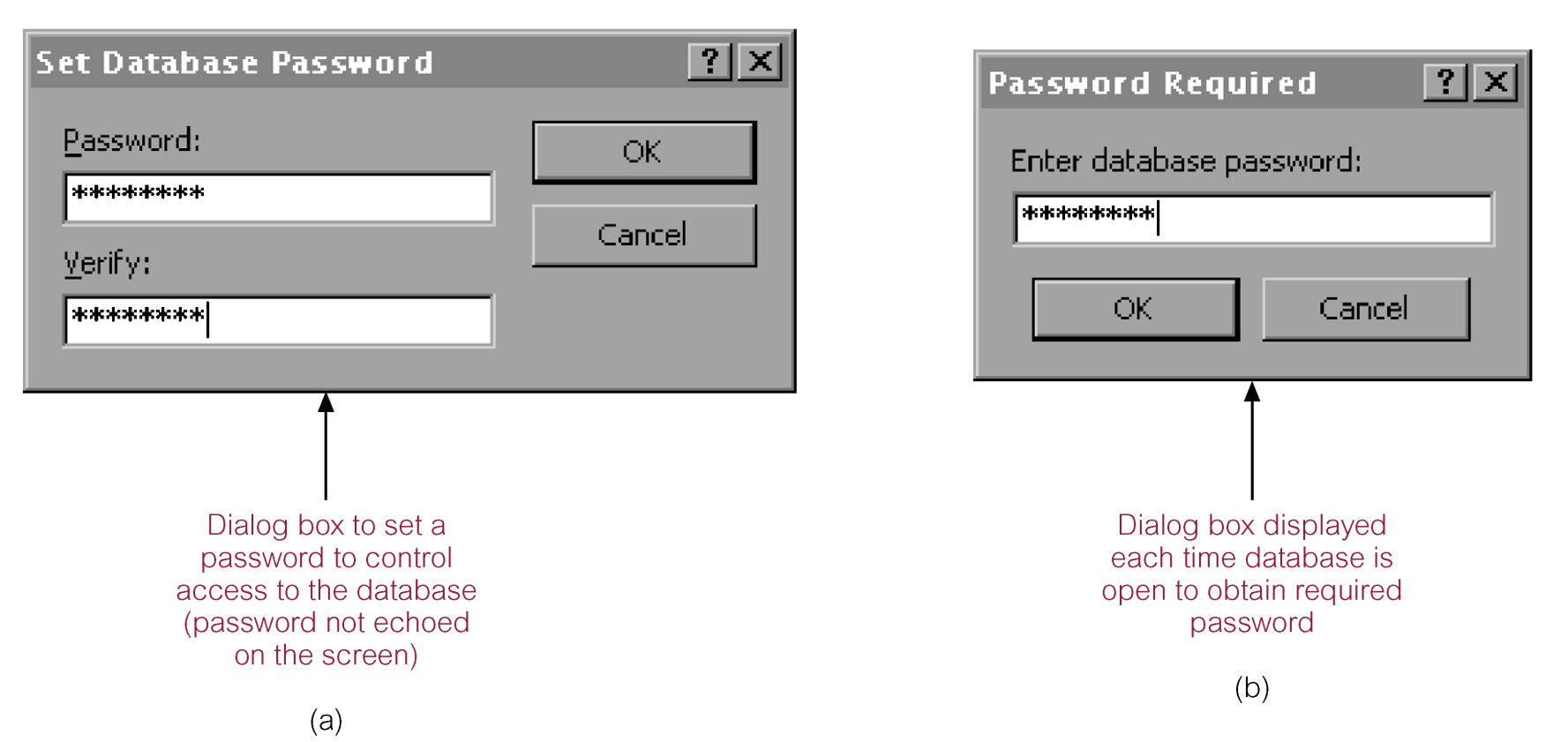 30
11/4/2012
ISC239   Isabelle Bichindaritz
User and Group Accounts dialog box for the DreamHome database
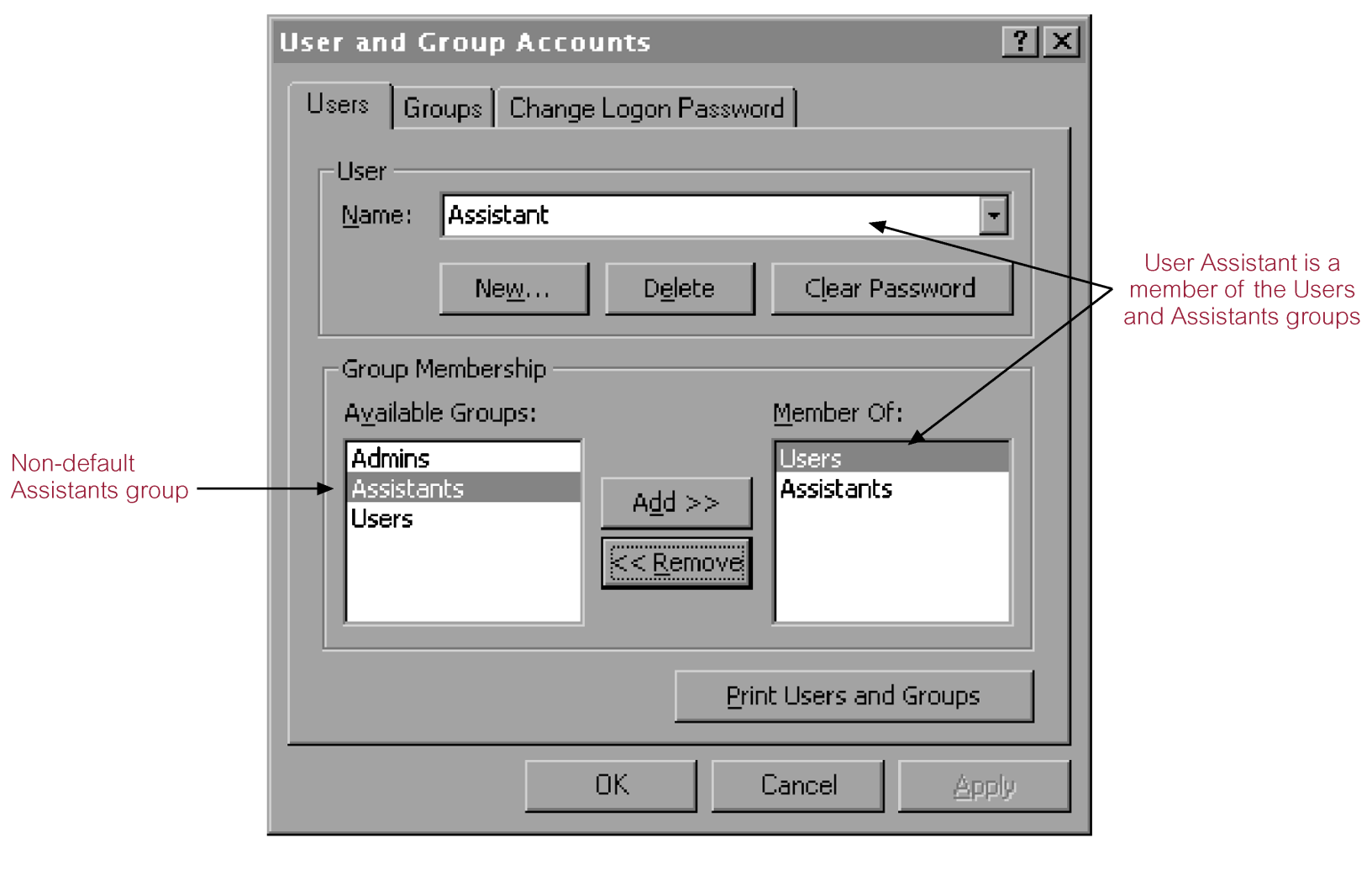 31
11/4/2012
ISC239   Isabelle Bichindaritz
User and Group Permissions dialog box
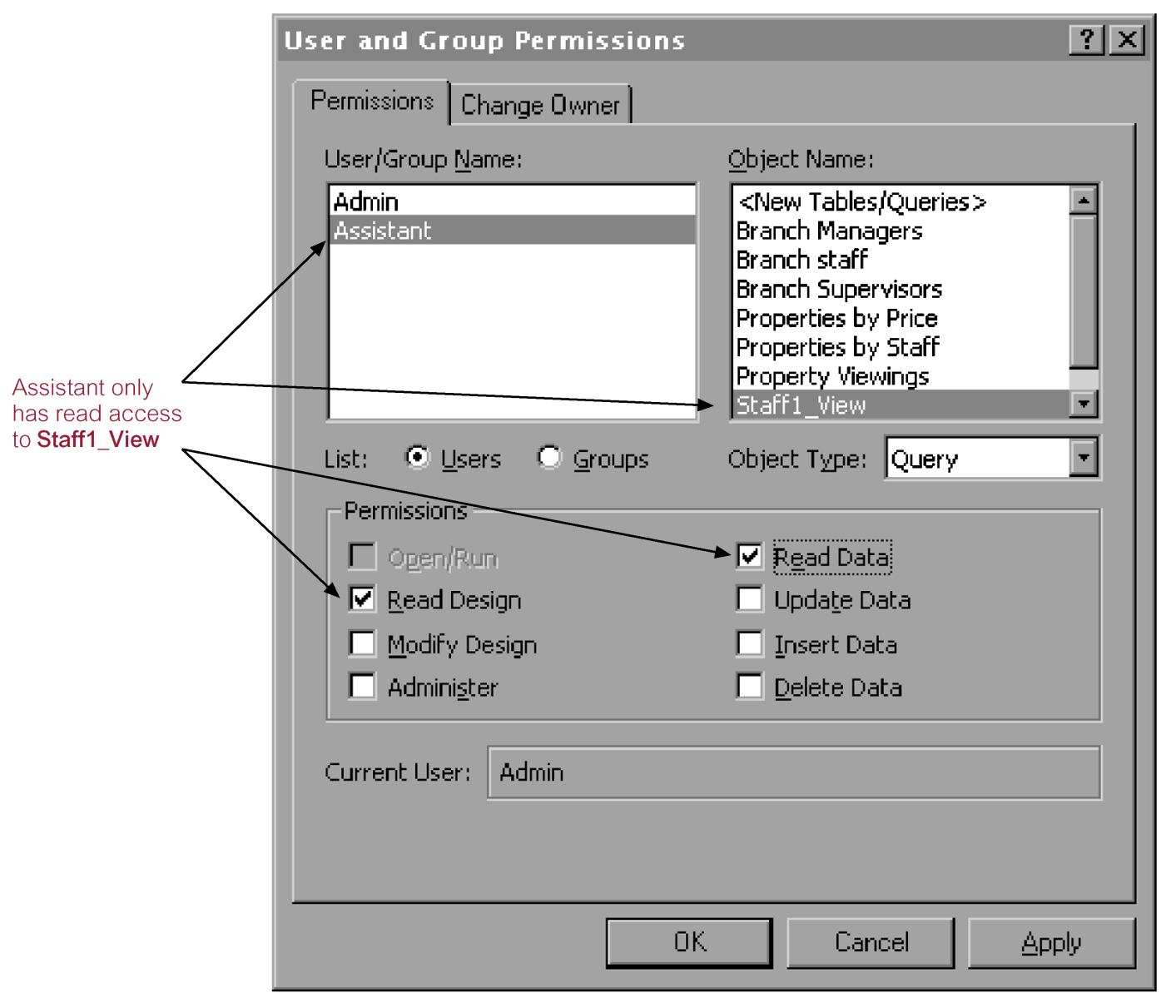 32
11/4/2012
ISC239   Isabelle Bichindaritz
Creation of a new user with password authentication set
33
11/4/2012
ISC239   Isabelle Bichindaritz
Log on dialog box
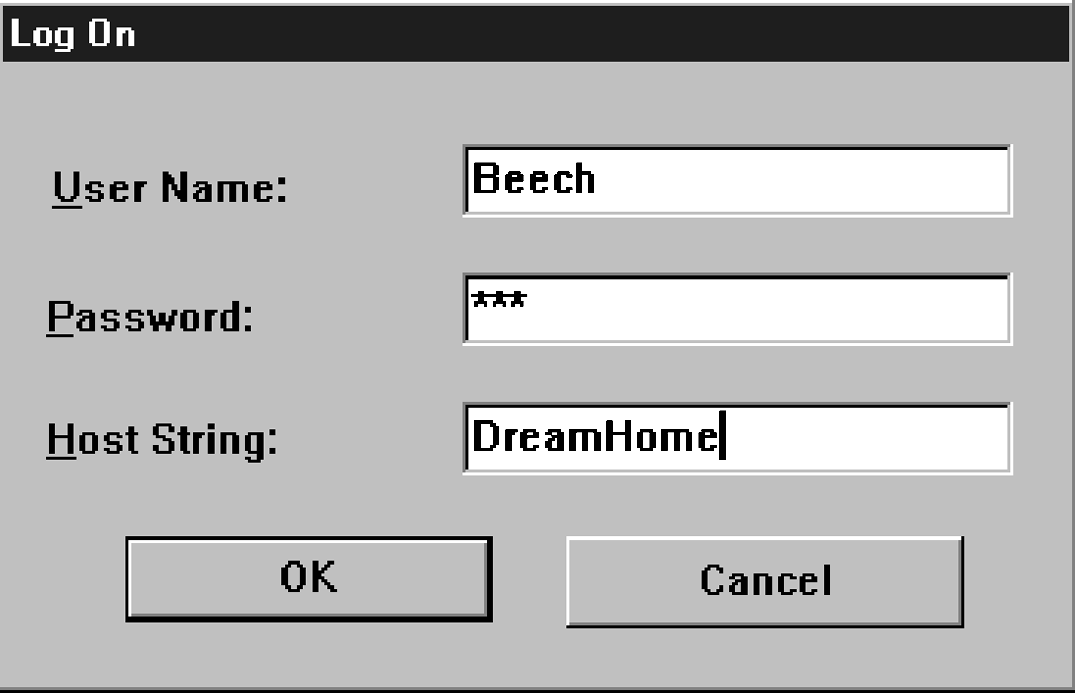 34
11/4/2012
ISC239   Isabelle Bichindaritz
Setting the Insert, Select, and Update privileges
35
11/4/2012
ISC239   Isabelle Bichindaritz
DBMSs and Web Security
Internet communication relies on TCP/IP as the underlying protocol. However, TCP/IP and HTTP were not designed with security in mind. Without special software, all Internet traffic travels ‘in the clear’ and anyone who monitors traffic can read it.
36
11/4/2012
ISC239   Isabelle Bichindaritz
DBMSs and Web Security
Must ensure while transmitting information over the Internet that:
inaccessible to anyone but sender and receiver (privacy);
not changed during transmission (integrity);
receiver can be sure it came from sender (authenticity);
sender can be sure receiver is genuine (non-fabrication);
sender cannot deny he or she sent it (non-repudiation).
37
11/4/2012
ISC239   Isabelle Bichindaritz
DBMSs and Web Security
Measures include:
Proxy servers 
Firewalls
Message digest algorithms and digital signatures
Digital certificates
Kerberos
Secure sockets layer (SSL) and Secure HTTP (S-HTTP) 
Secure Electronic Transactions (SET) and Secure Transaction Technology (SST) 
Java security
ActiveX security
38
11/4/2012
ISC239   Isabelle Bichindaritz
How Secure Electronic Transactions (SET) Works
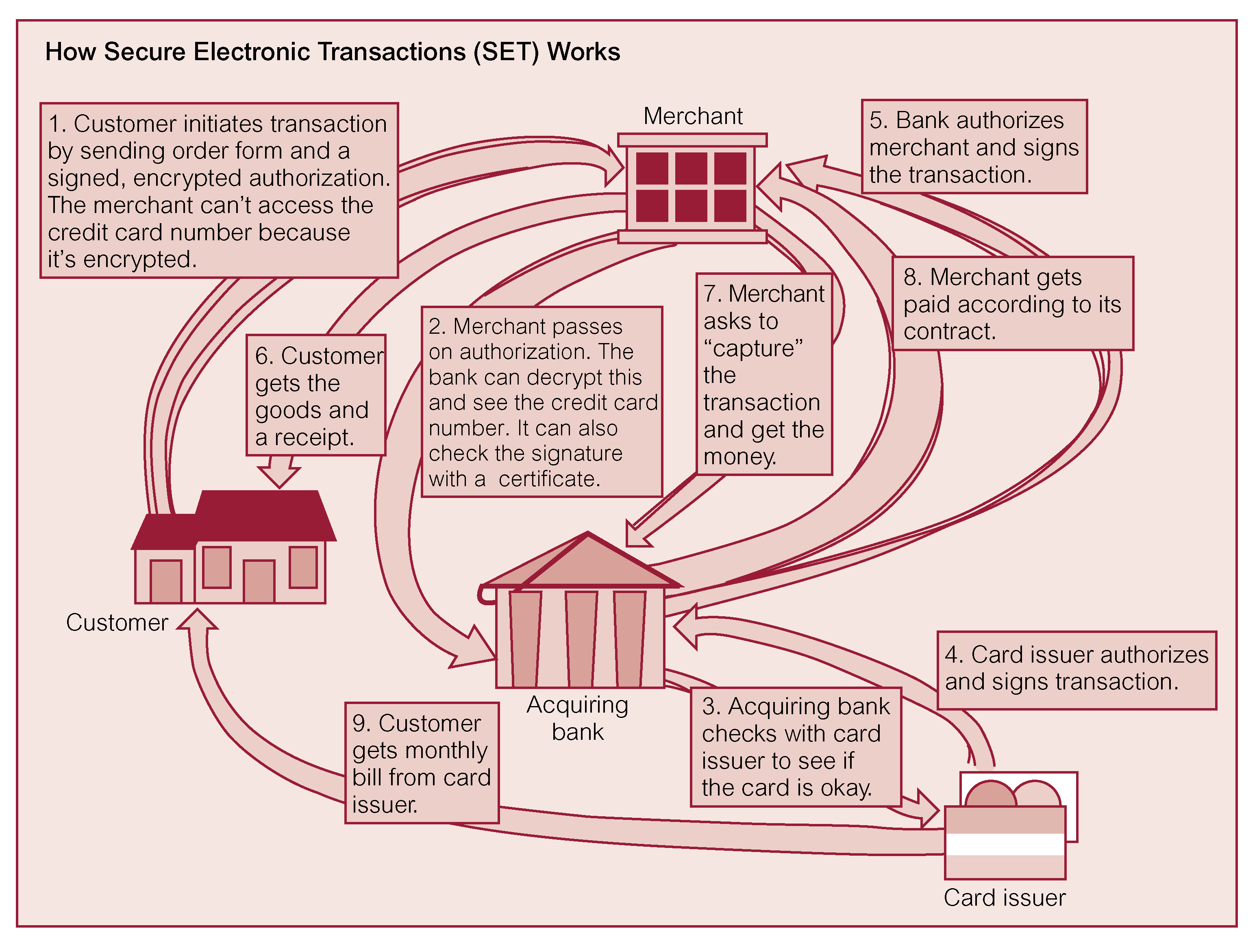 39
11/4/2012
ISC239   Isabelle Bichindaritz